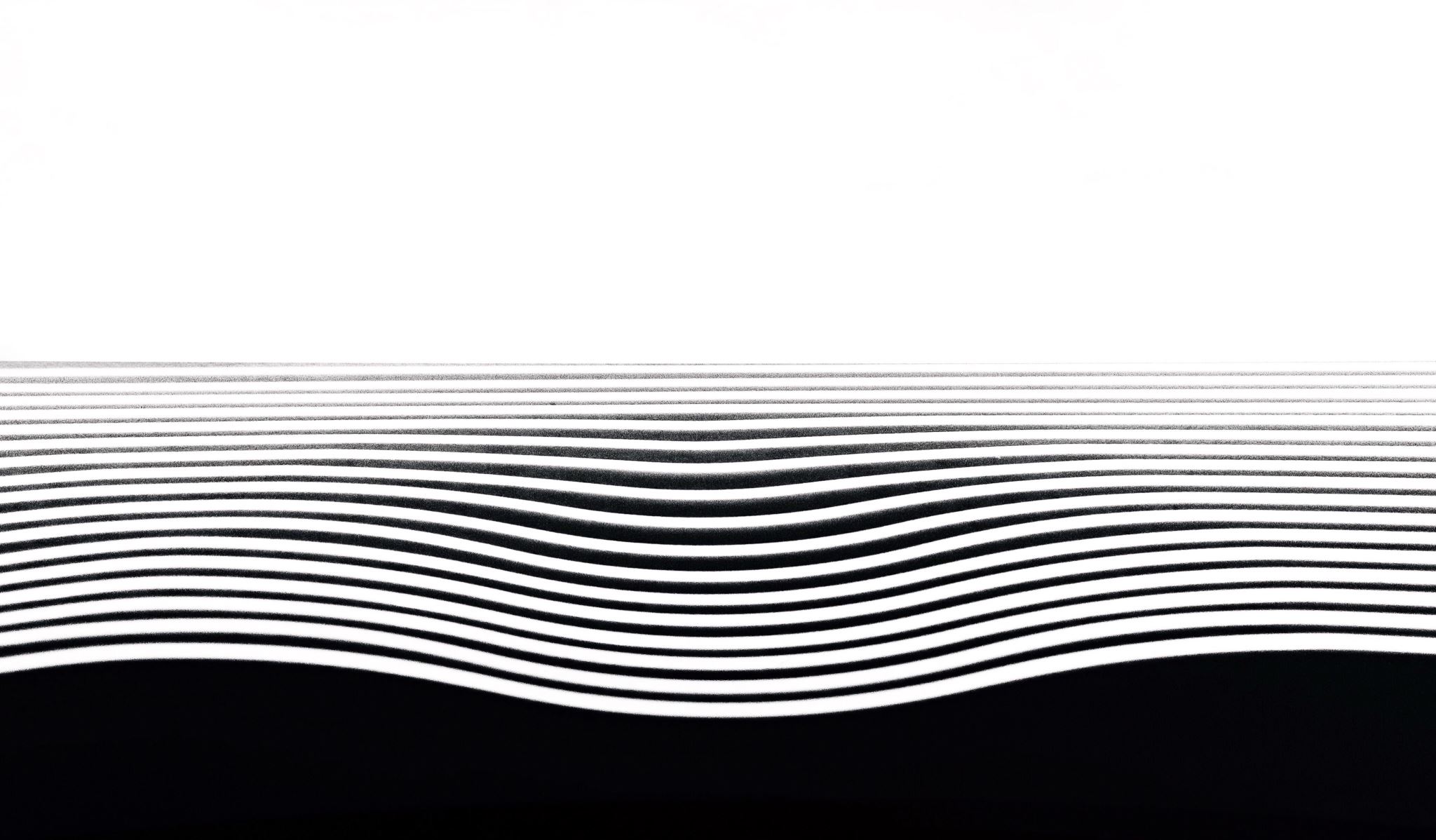 انحراف گرانشی نور
استاد راهنما :
دکتر بهروز میرزا
ارائه دهندگان:
محمدمهدی جهان طلب و احمد حسینی
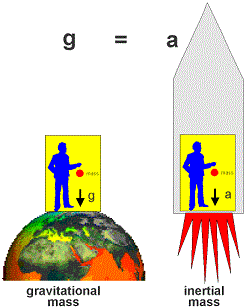 اصل هم ارزی
©http://einsteinrelativelyeasy.com/index.php/general-relativity/21-the-equivalence-principle
متریک فضازمان تخت
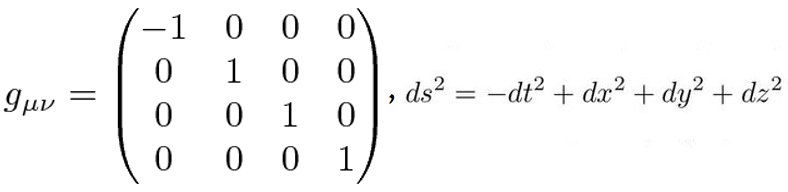 ©https://www.bartleby.com/questions-and-answers/b-the-minkowski-metric-of-special-relativity-is-ds-dt-dx-dy-dz.-express-the-metric-and-its-inverse-i/5132afe4-5eb3-471c-ab26-d1c93d737f57
©https://hepweb.ucsd.edu/ph110b/110b_notes/node74.html
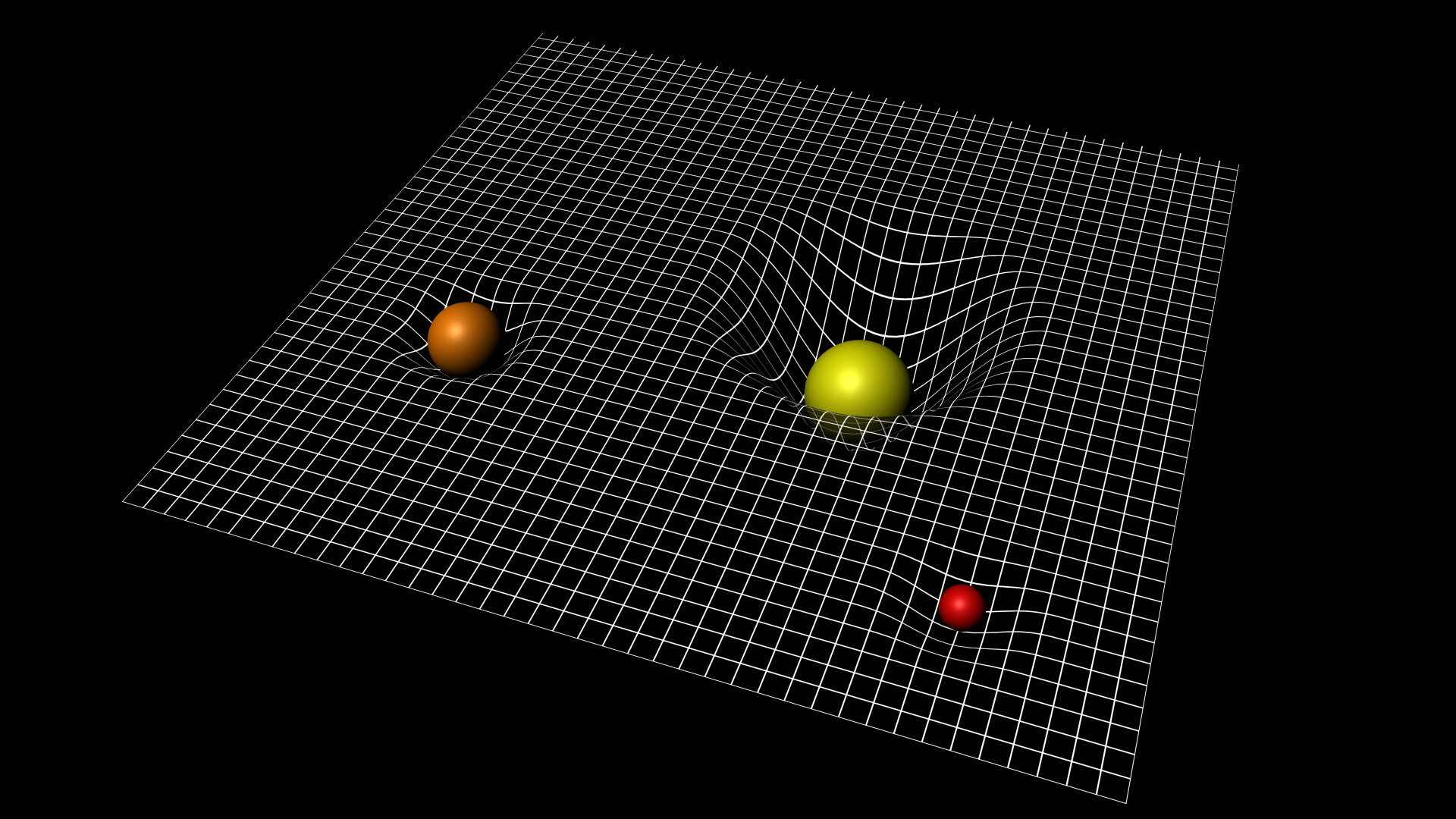 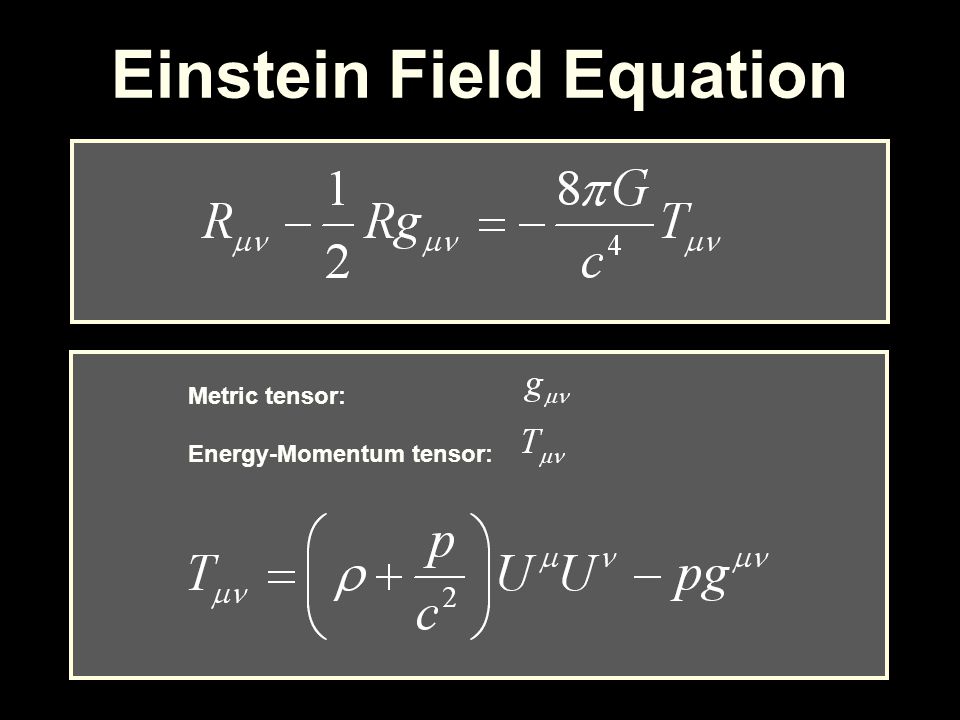 فضازمان خمیده
© https://www.esa.int/ESA_Multimedia/Images/2015/09/Spacetime_curvature
متریک شوارتزشیلد
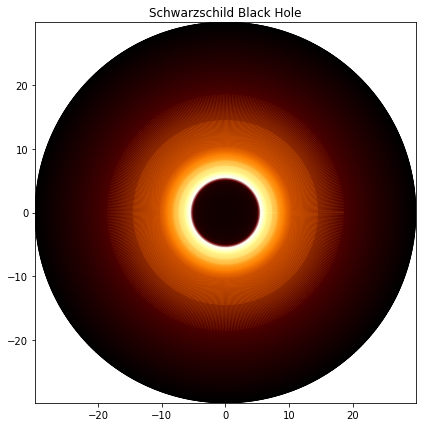 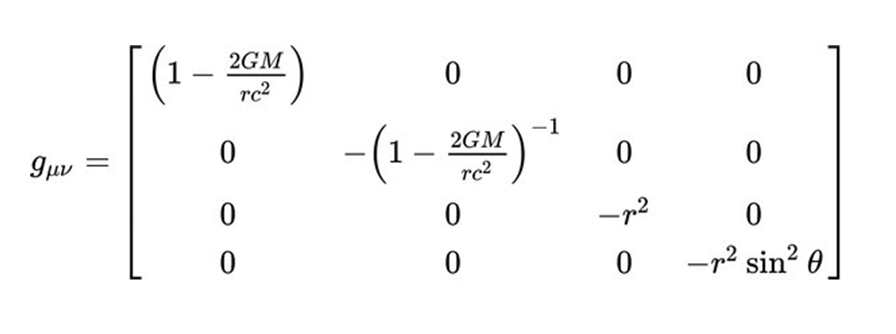 (1)
(2)
زاویه انحراف
(i)
ستارگان کجا هستند؟
©http://en.citizendium.org/wiki/gravitational_lens
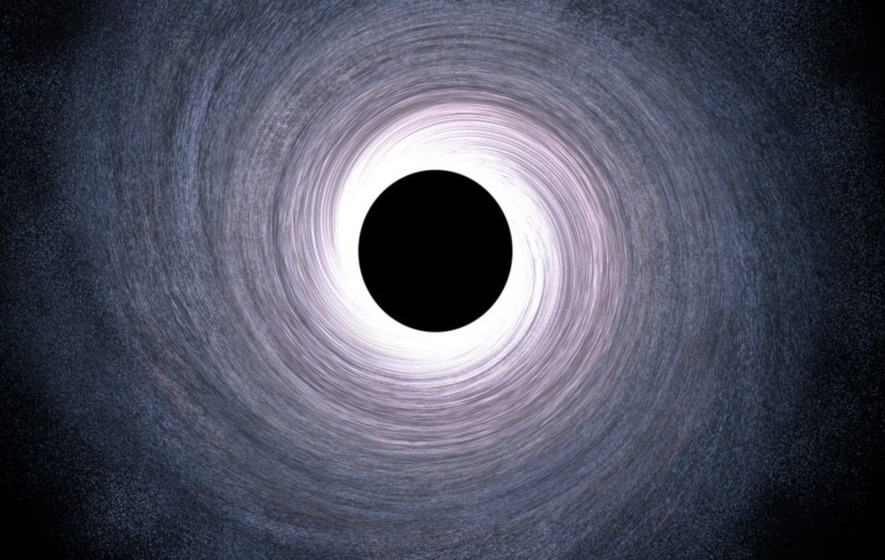 سپاس از توجه شما